Thailand Sales Performance
Total Targets:  OOO hospitals performing OOO procedures
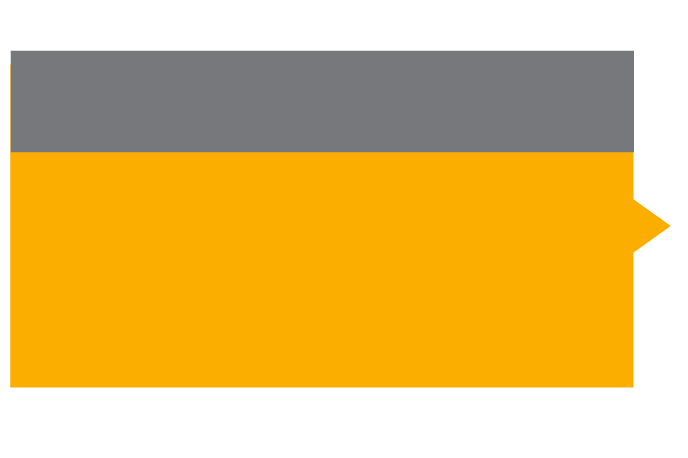 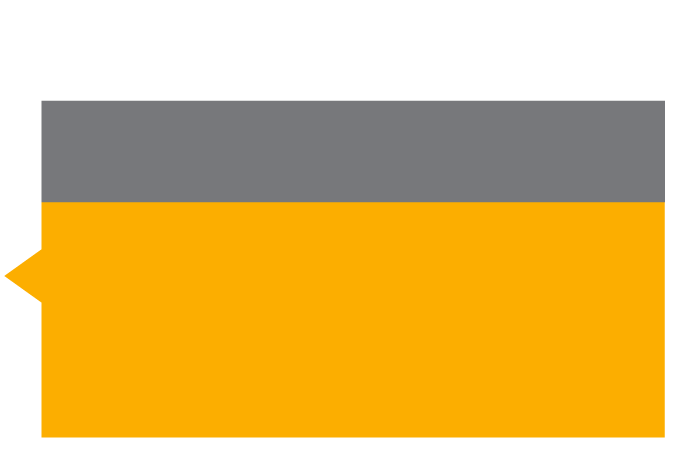 NORTH
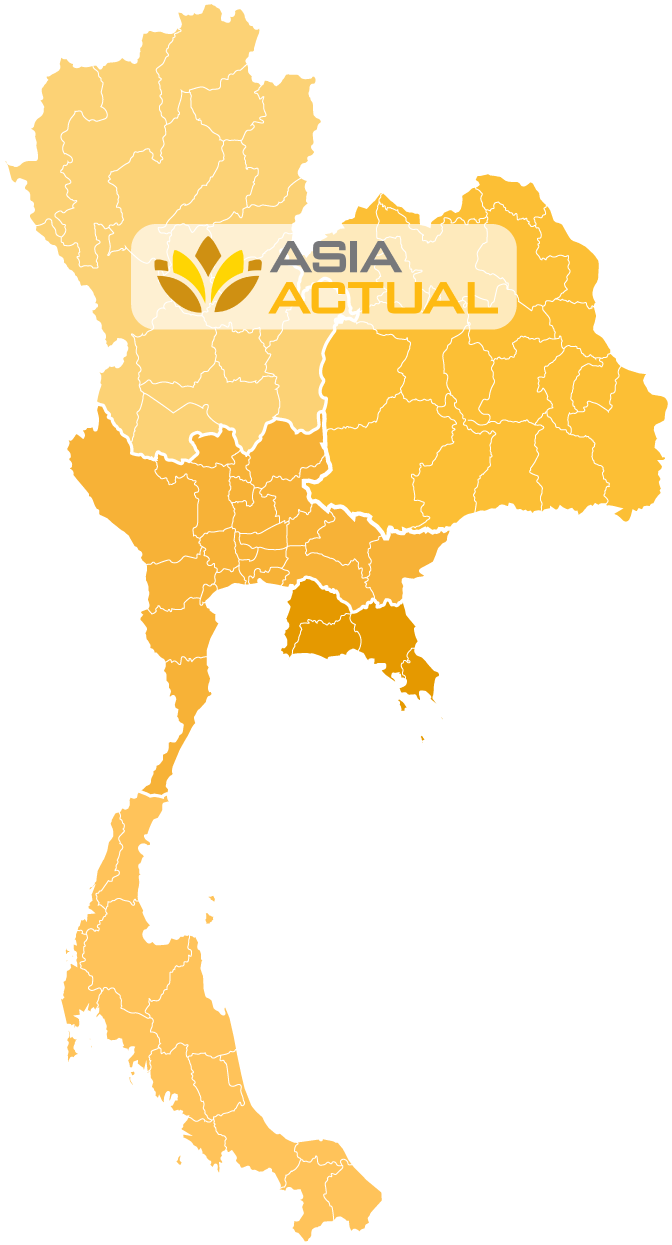 NORTH EAST
Targets:                      %
Revenue: $_______  ___%
Targets:                      %
Revenue: $_______  ___%
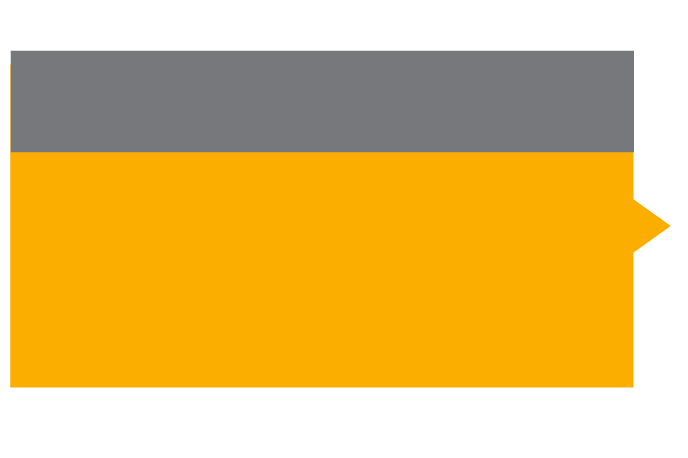 CENTRAL
Targets:                      %
Revenue: $_______  ___%
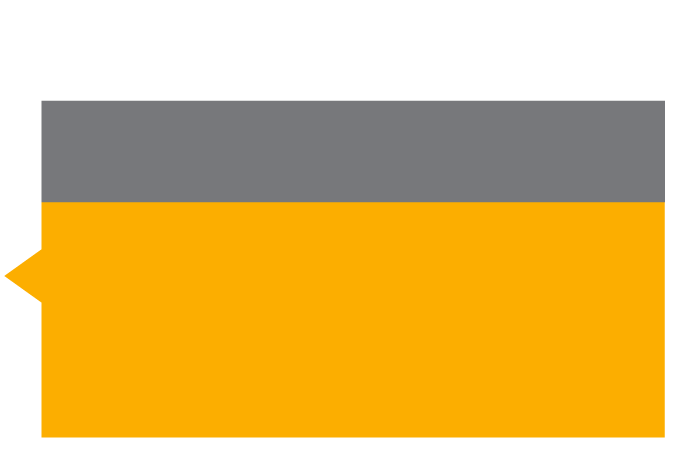 EAST
Targets:                      %
Revenue: $_______  ___%
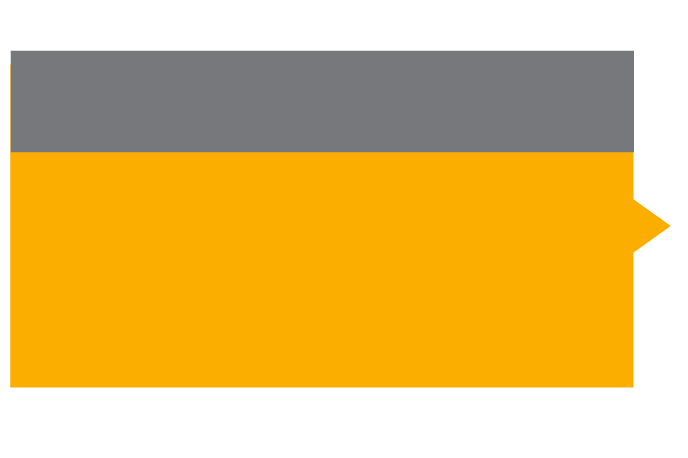 SOUTH
Targets:                      %
Revenue: $_______  ___%
Market Assessment          Sales Channel Establishment          Registration Ownership